Krajčírstvo
Comenius photo story
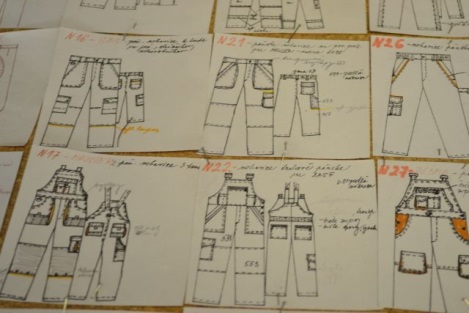 Návrh oblečenia.
Papierový strih sa nanesie na látku.
Rezanie látky podľa strihu ručne.
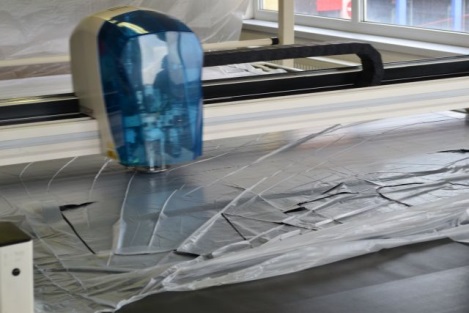 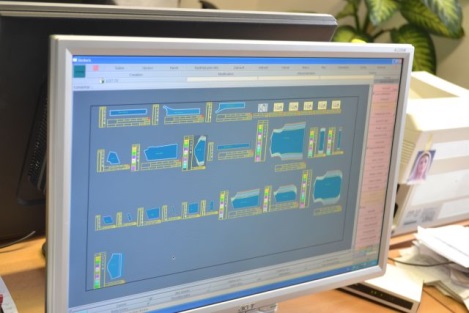 Moderné rezanie látky pomocou CNC stroja.
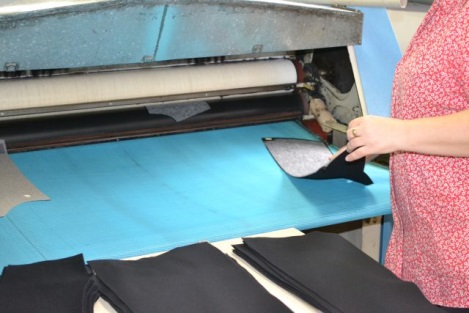 Podlepovanie dielov oblečenia.
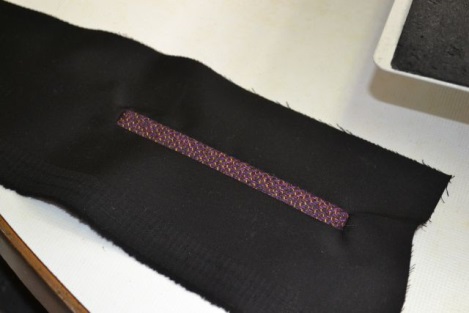 Všitie lemu.
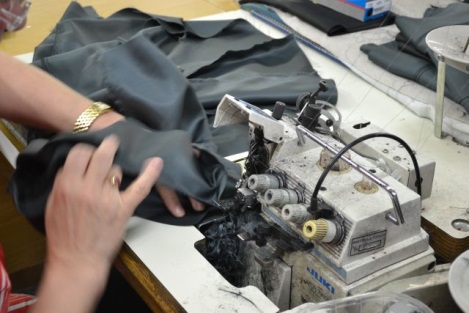 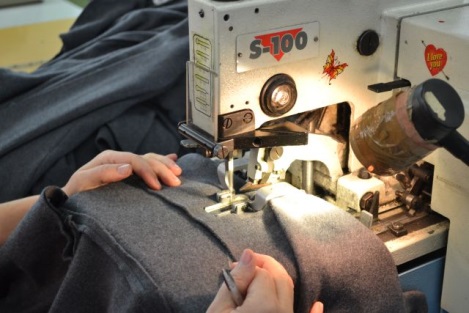 Zošívanie jednotlivých dielov.
Žehlenie hotového výrobku.
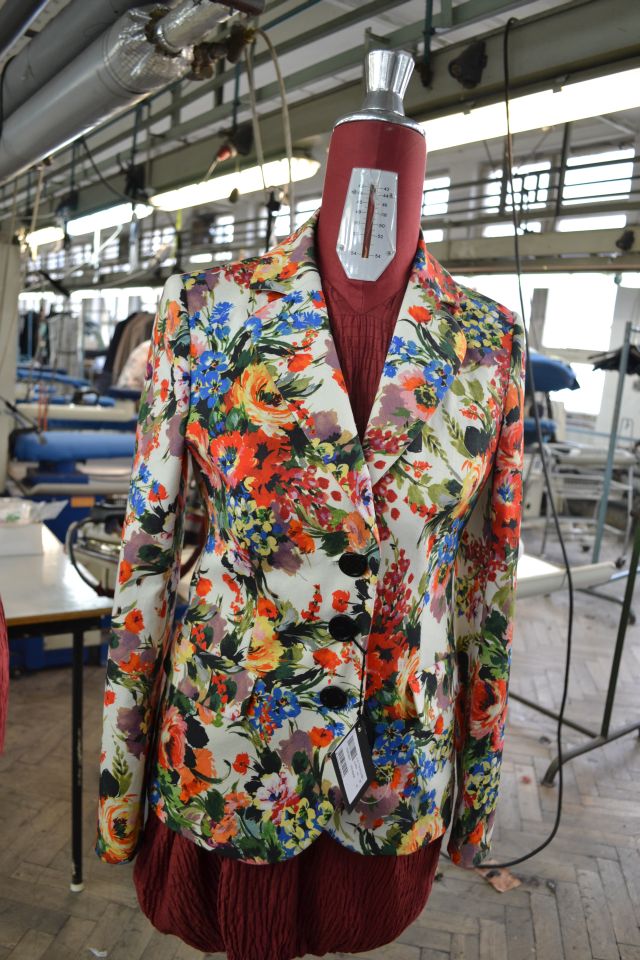 Hotový výrobok.
KONIEC